СОЦИАЛЬНЫЙ СТАТУС ЧЕЛОВЕКА/ 
social status of a person
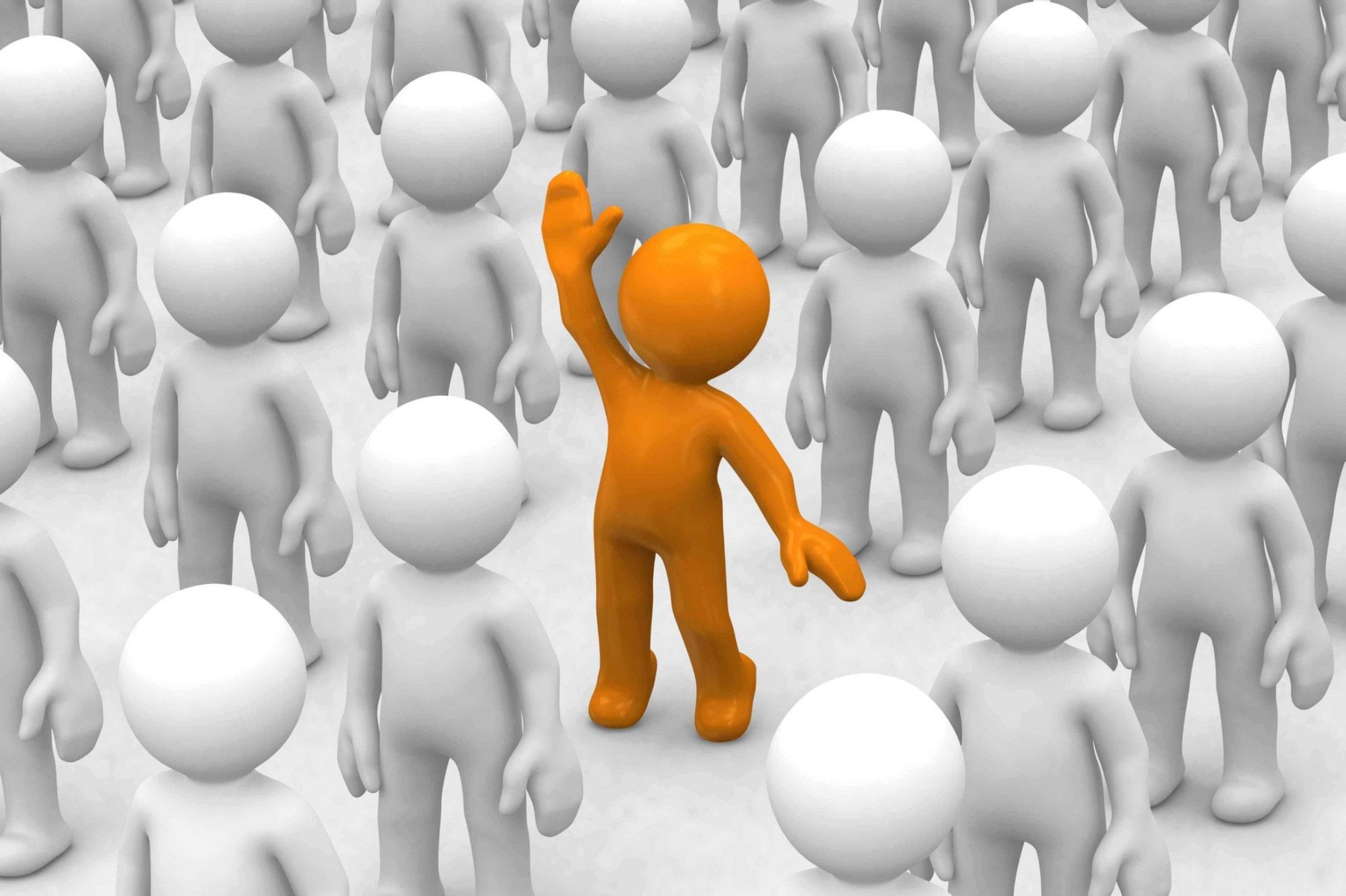 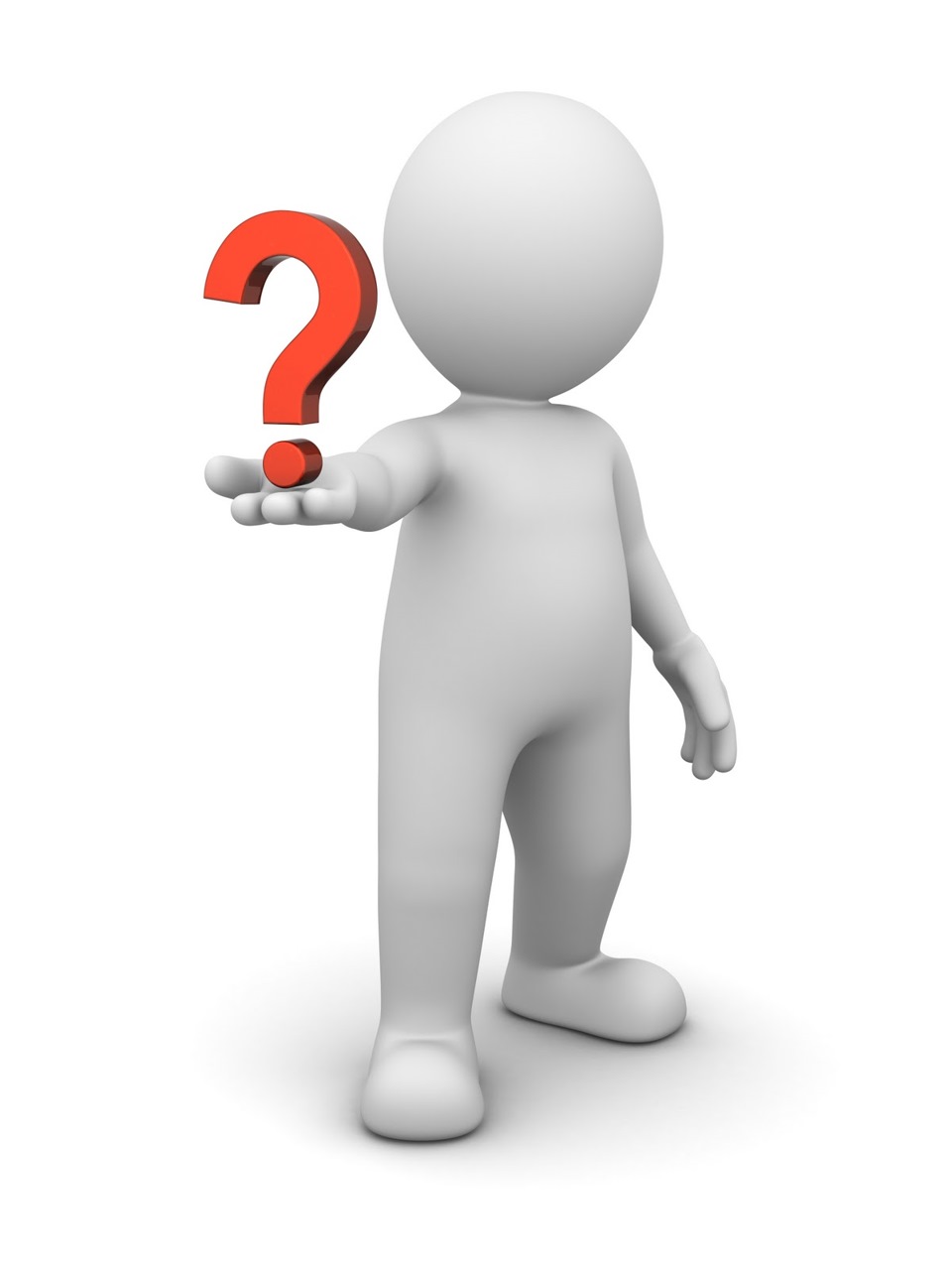 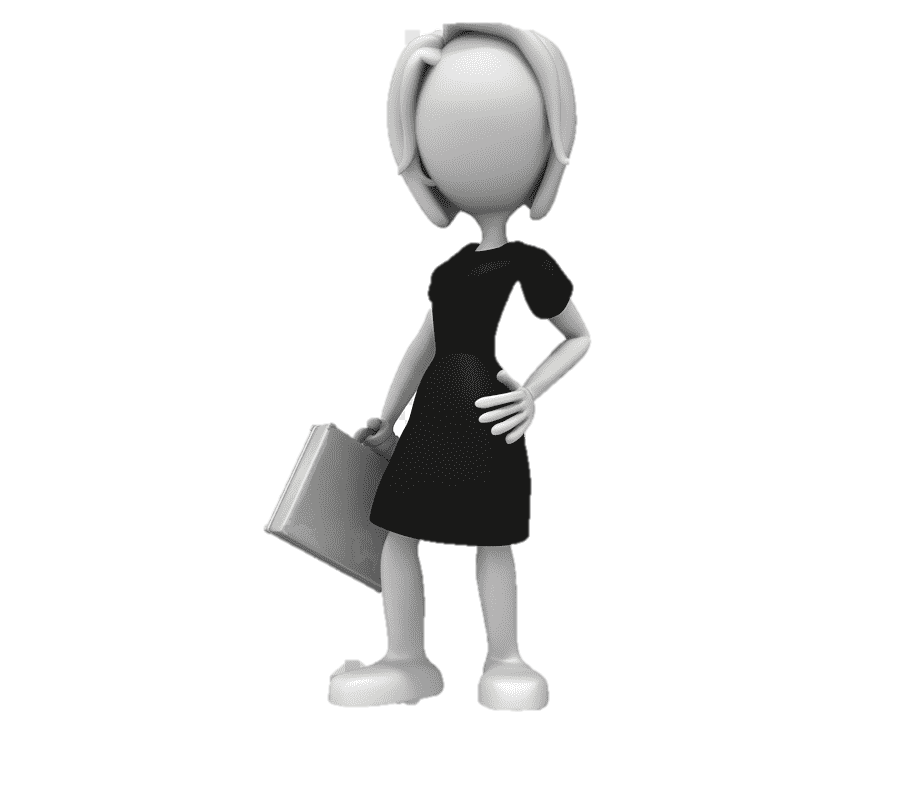 Modeles:
КТО ЭТО? -   WHO IS THIS? 

КТО ОН / ОНА? 
   WHO IS HE/SHE?

ИЗВИНИ / ИЗВИНИТЕ, КТО ЭТО? 
    EXCUSE ME, WHO IS THIS? 

СКАЖИ / СКАЖИТЕ, КТО ОН / ОНА? 
    ME, WHO IS HE/SHE? 

ИЗВИНИТЕ, СКАЖИТЕ, ПОЖАЛУЙСТА, КТО ЭТО?
EXCUSE ME, PLEASE TELL ME WHO THIS IS?
РОЛЬ В ОБЩЕСТВЕ/ role in society
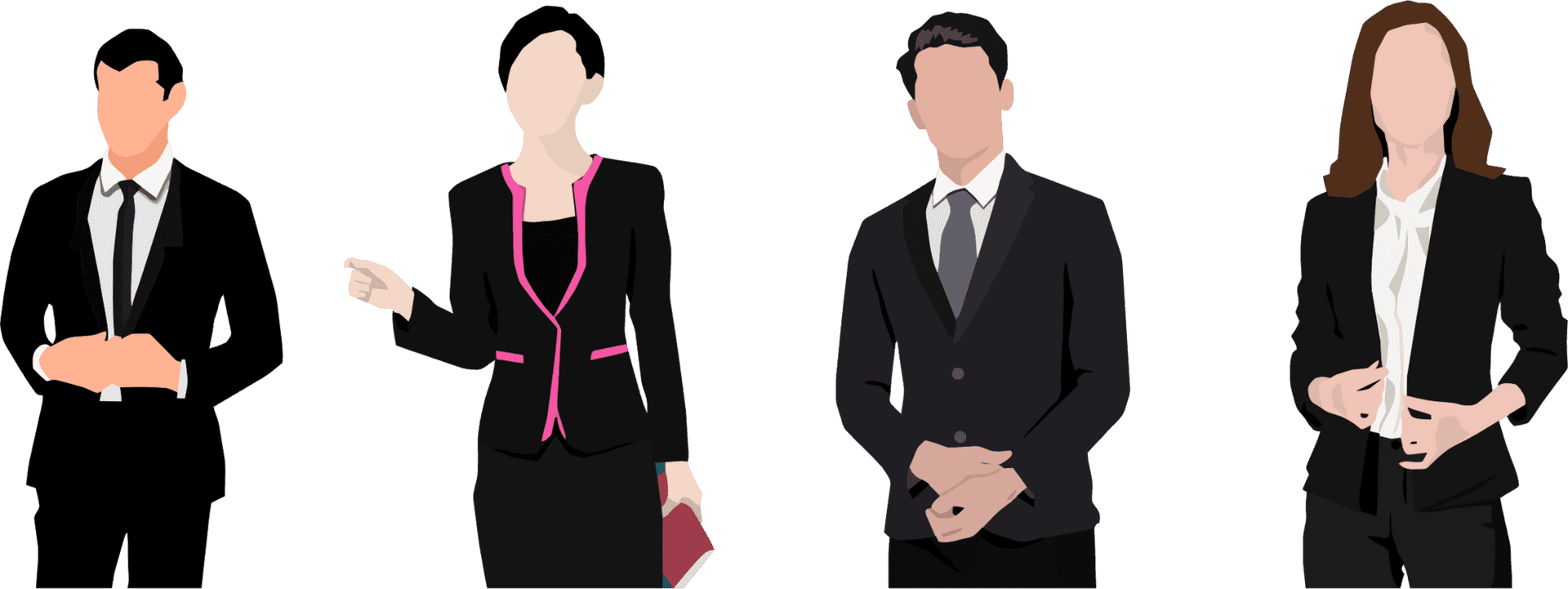 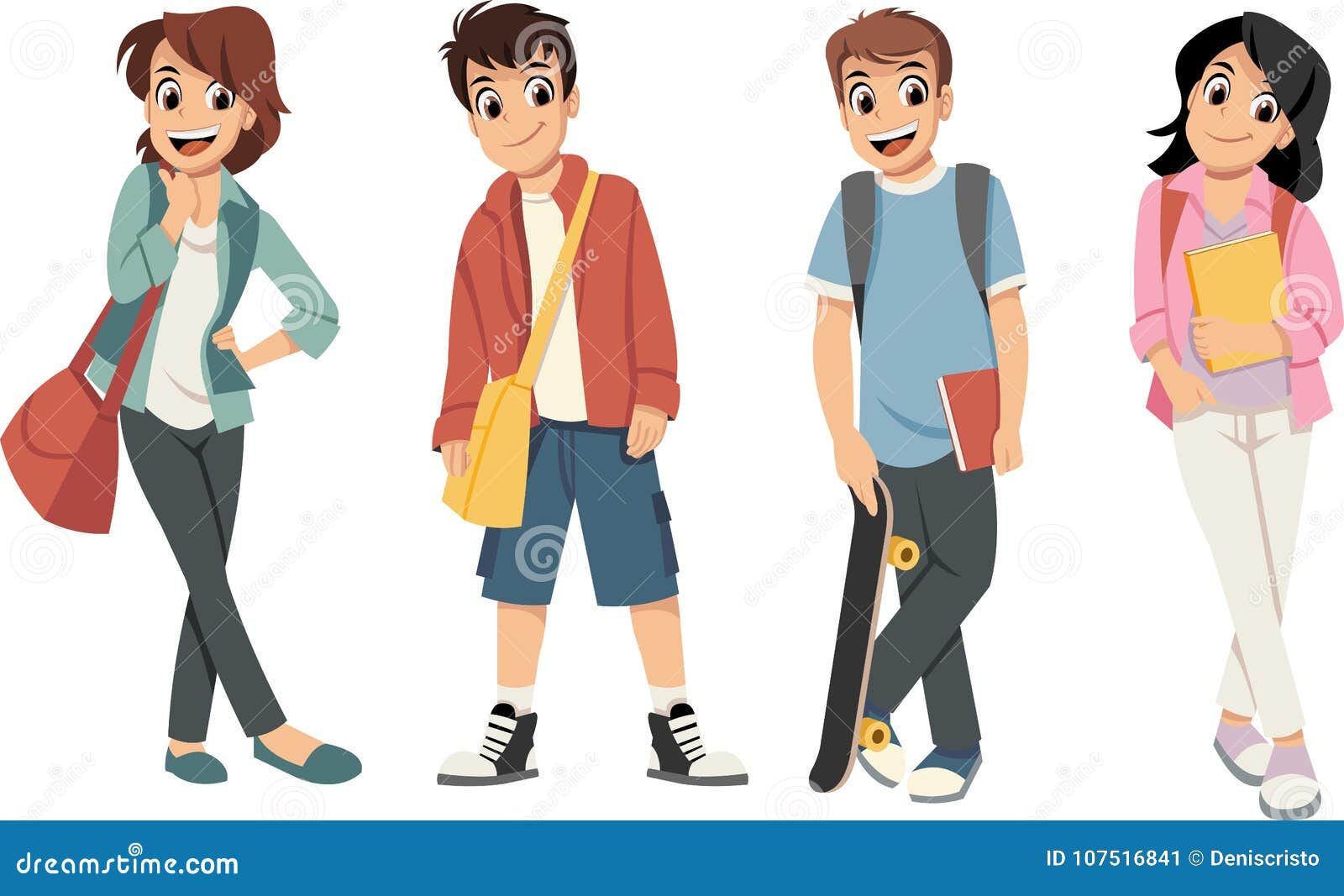 Мужчина
Женщина
Девушка
Юноша 
Девочка
Мальчик
Пенсионер
Пенсионерка
Домохозяйка
Человек
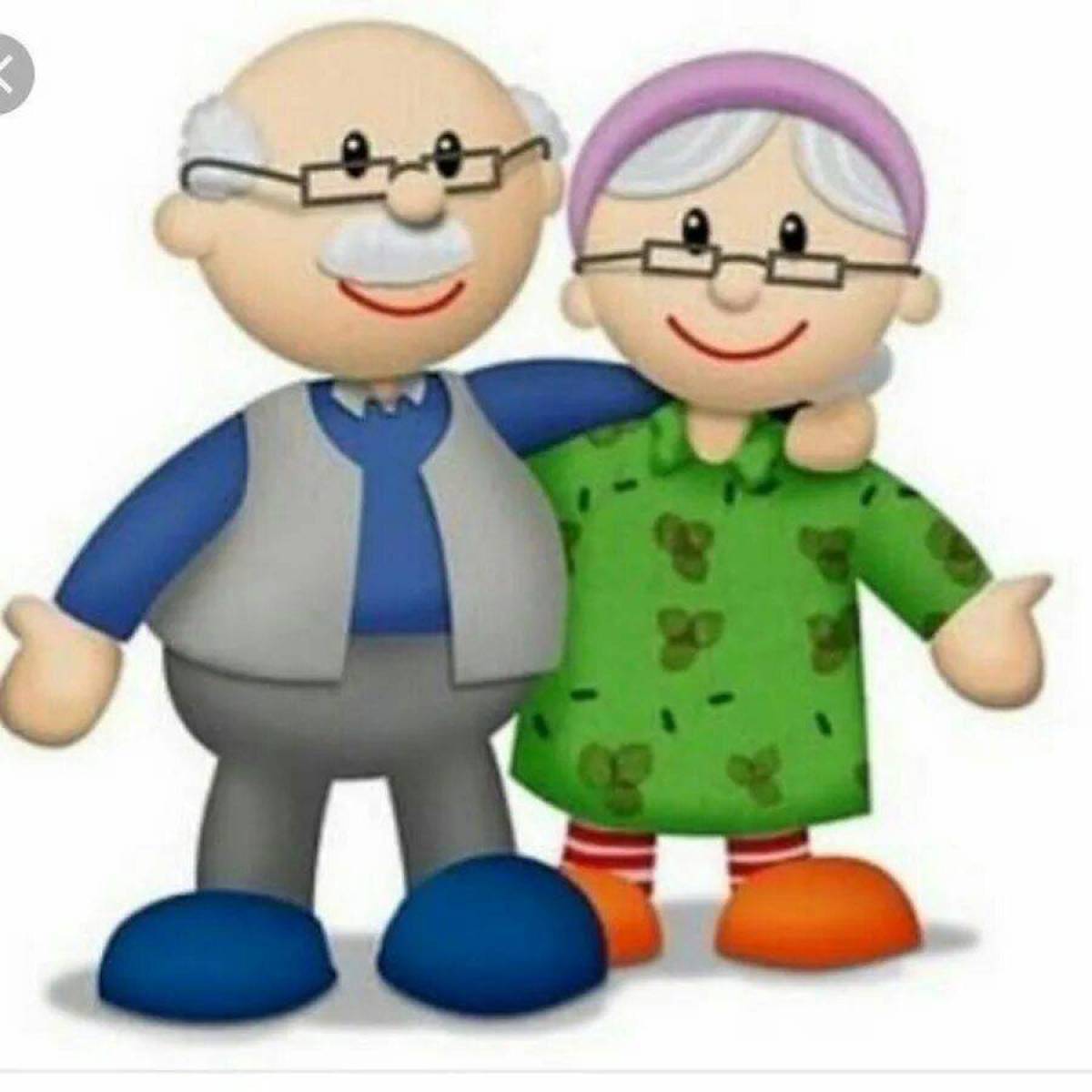 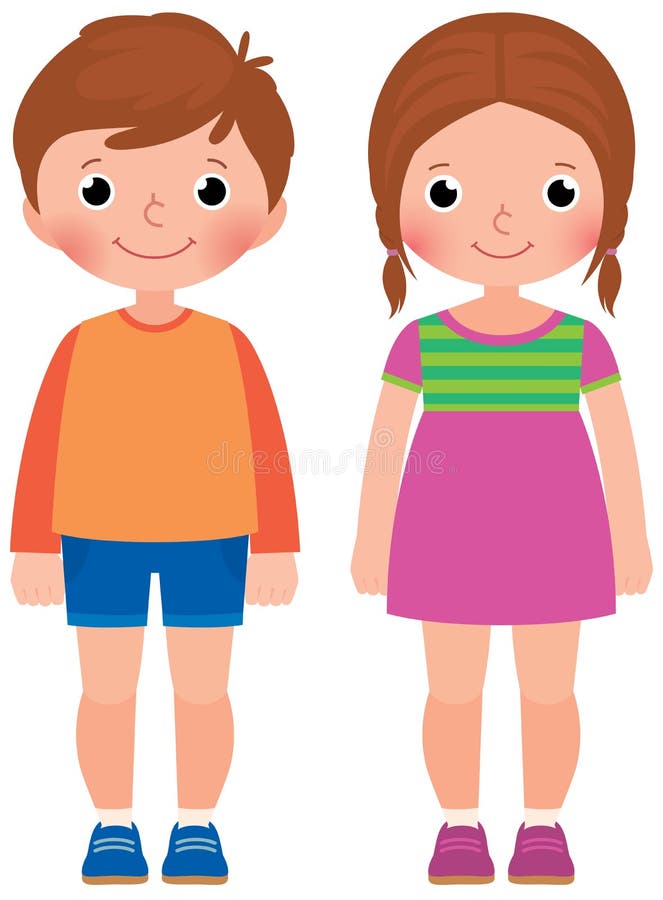 Статус в семье /family status
Exercise. Read the model. Translate and learn new words.
Model: - Извините, скажите, пожалуйста, кто это?
             - Excuse me, please tell me who this is?
NEW WORDS
Мама = мать
Папа = отец
Дедушка
Бабушка
Сын
Дочь
Тётя
Дядя
Внук
Внучка 
Муж
Жена
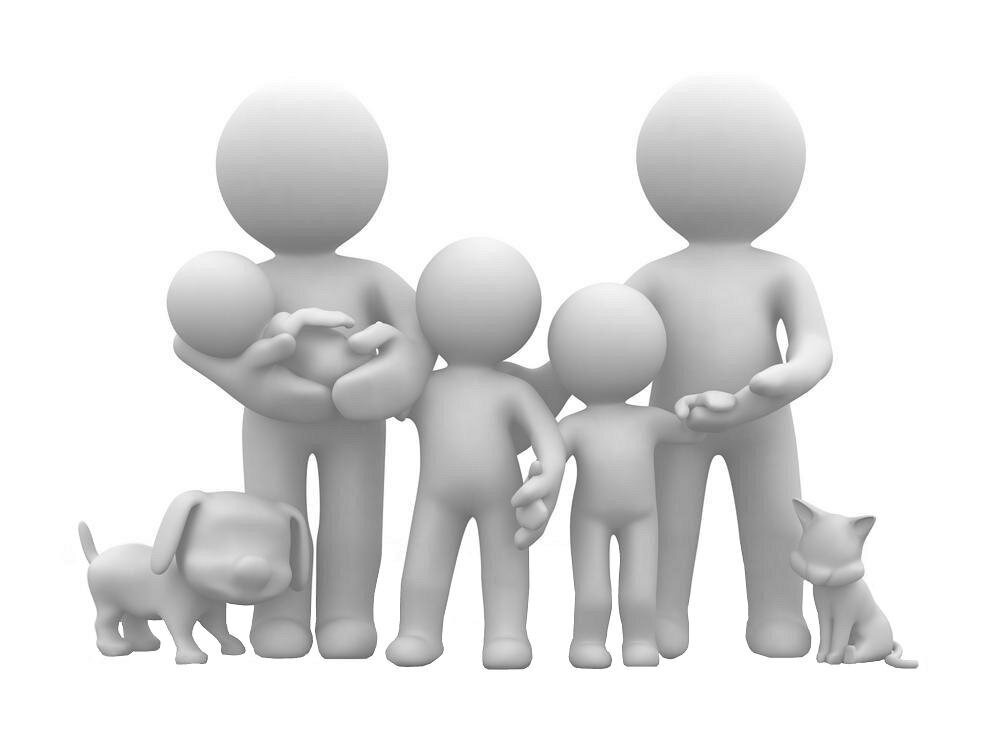 Exercise. Build a dialogue about family.
ЭТО МОЯ СЕМЬЯ
 Извините, скажите, пожалуйста, кто это?
 Это мой папа. / Это моя мама.
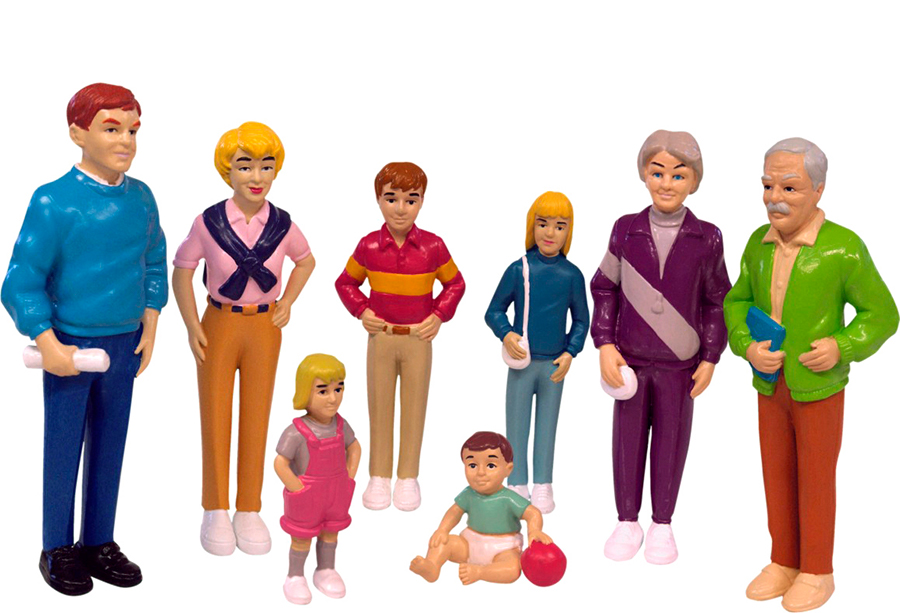 ПРОФЕССИЯ/Professions
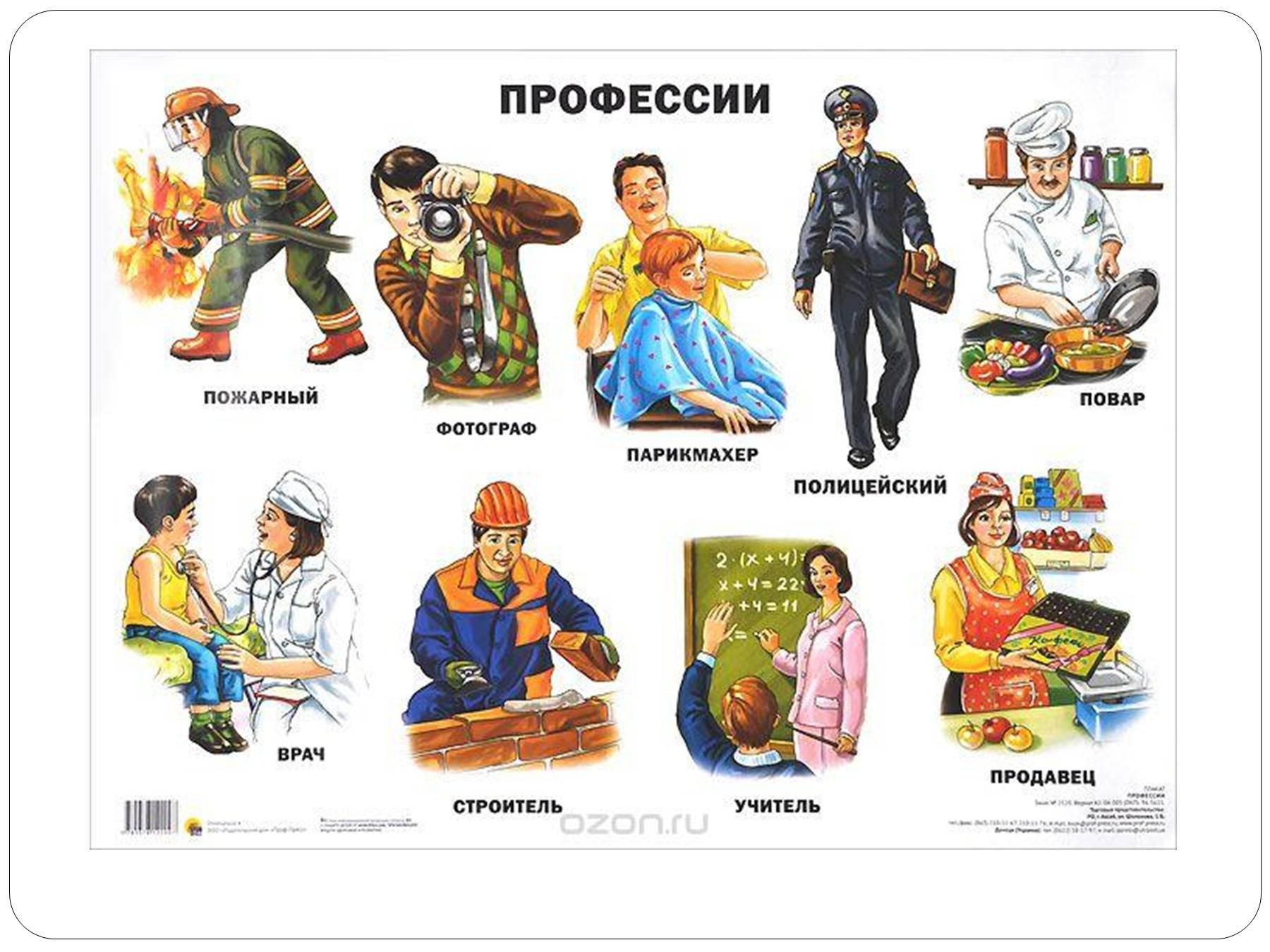 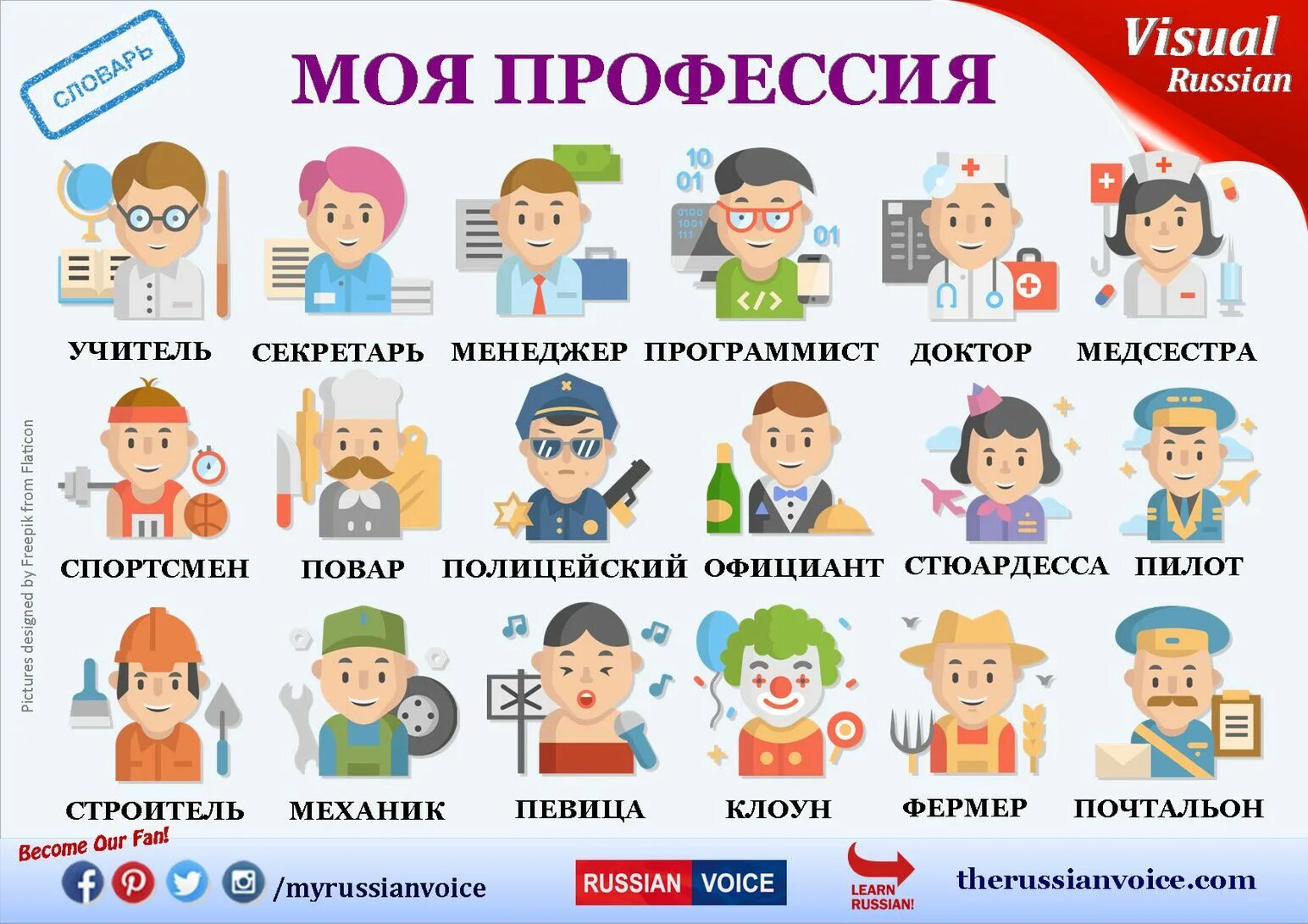 How to find out about a person's profession.
Model:  - Извините, кто это?
               - Это мой отец.
               - А кто он?
               - Он пилот.
Извините, кто это?
 Это моя сестра.
 А кто она?
 Она секретарь.
Please note! There are professions that sound the same for women and men. Only the person's name will help you find out the gender.
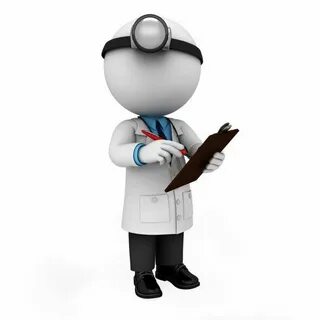 ВРАЧ
Скажите, пожалуйста, кто он?
 Это врач - Иванов Андрей Сергеевич.
Скажите, пожалуйста, кто она?
 Она врач - Петрова Светлана Ивановна
ИНЖЕНЕР
ОФТАЛЬМОЛОГ
УЧЁНЫЙ
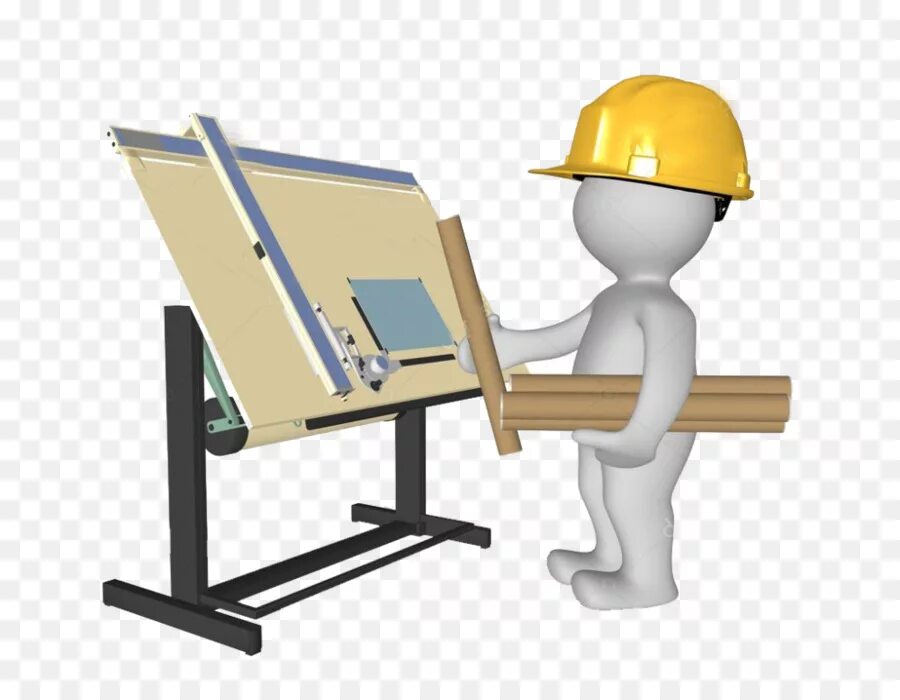 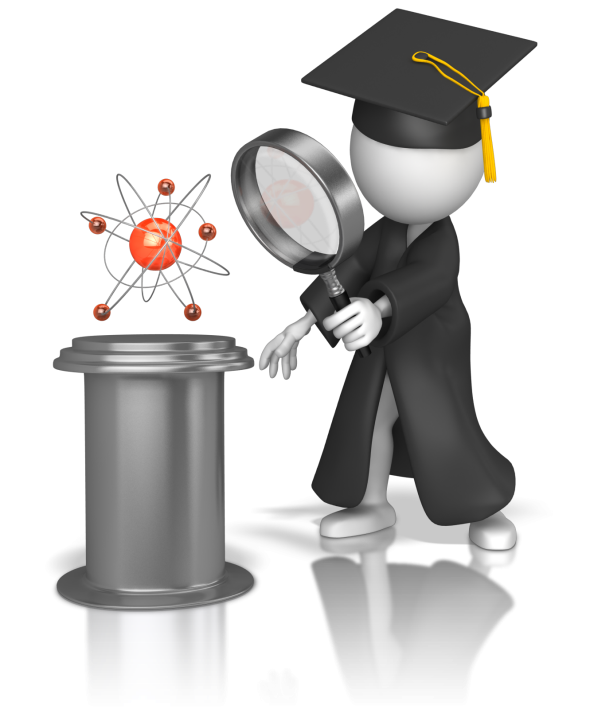 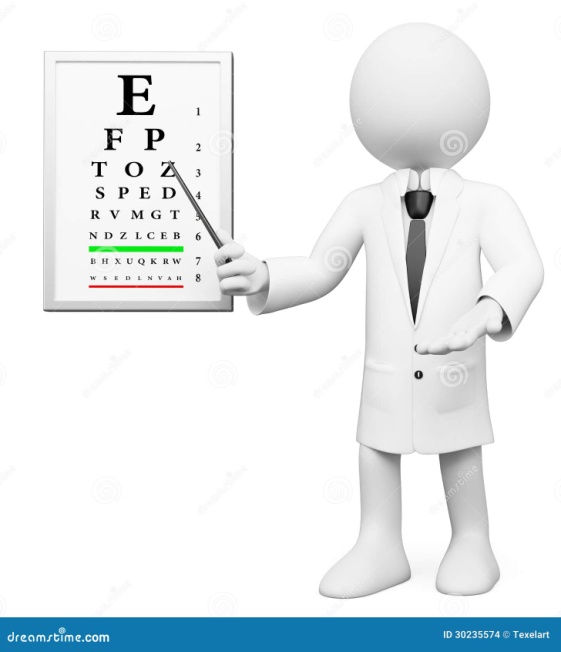 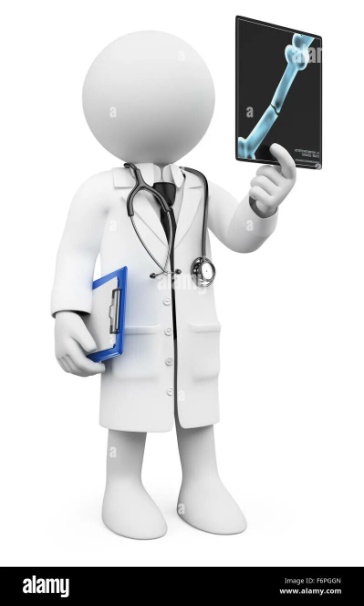 СТОМАТОЛОГ
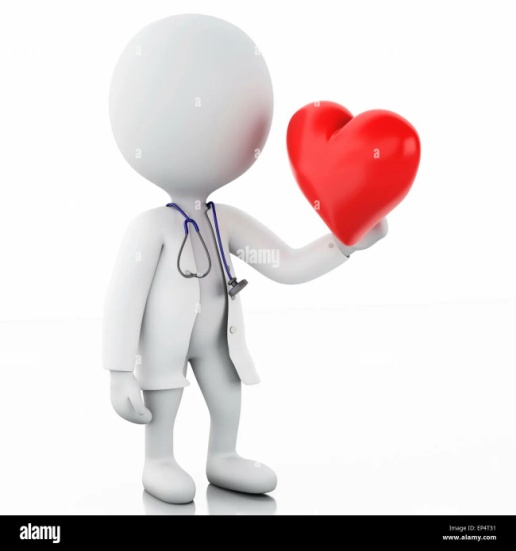 ТЕРАПЕВТ
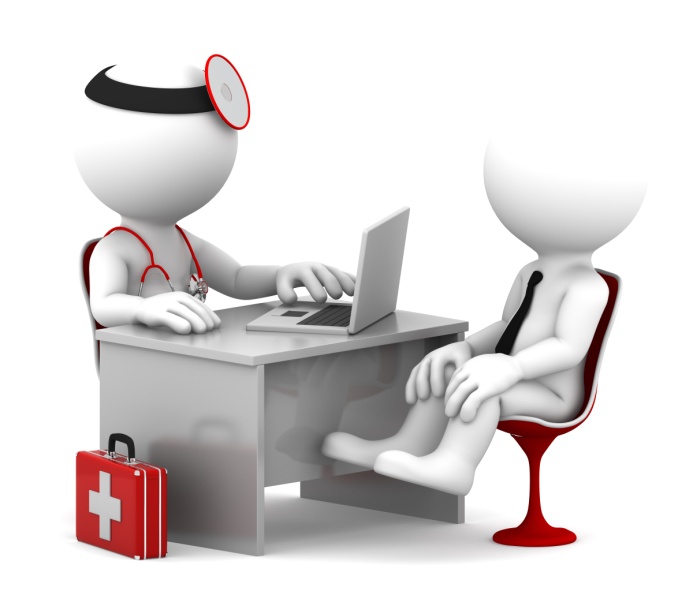 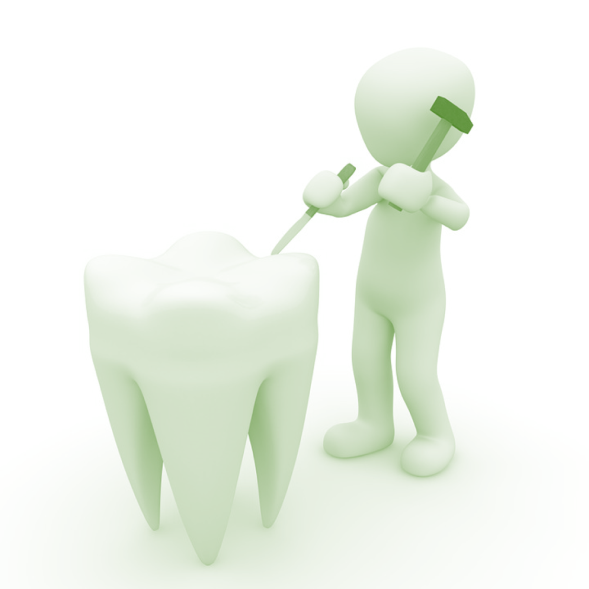 ХИРУРГ
КАРДИОЛОГ